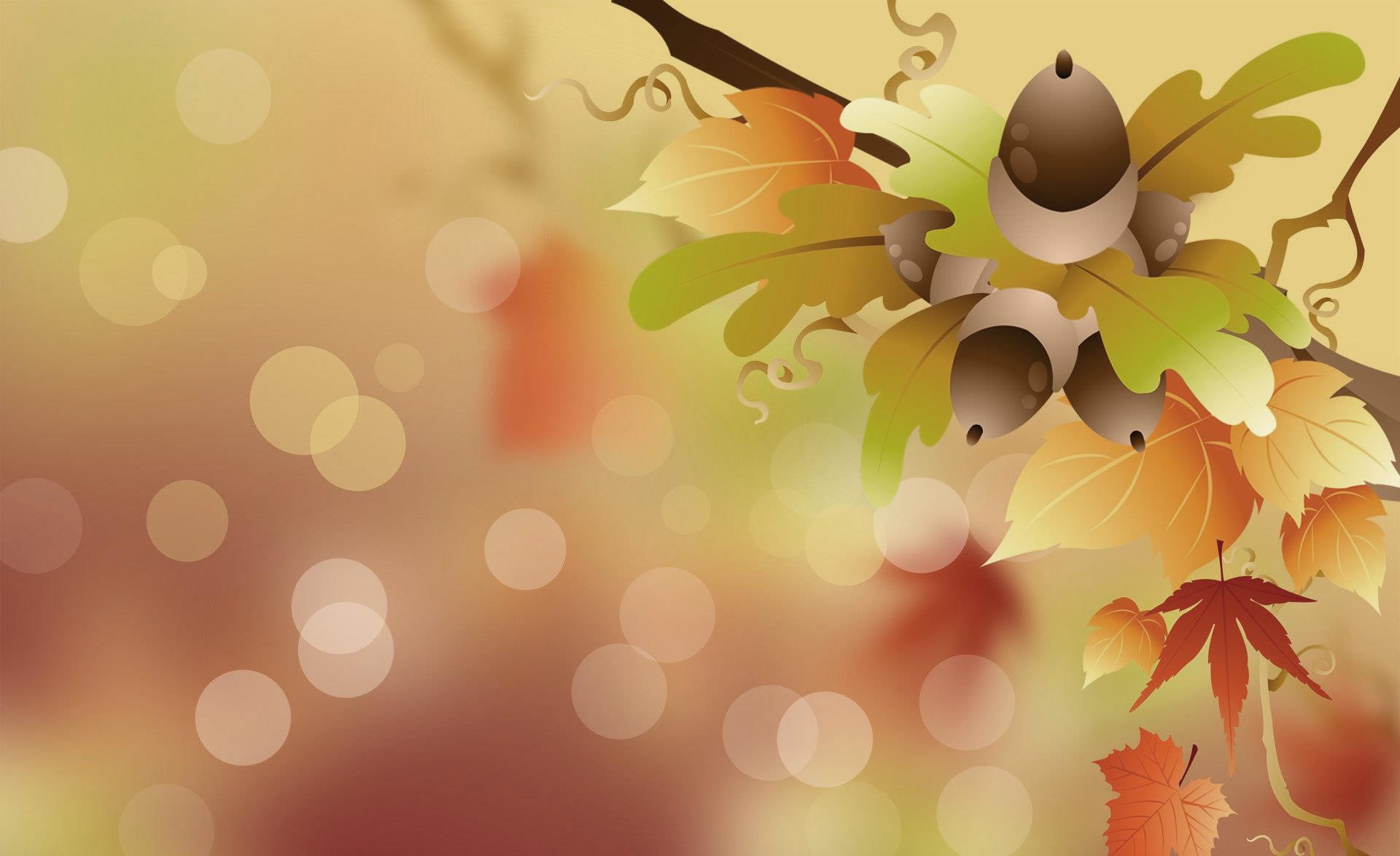 Психологическая готовность
 ребёнка к школе
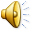 Составила: Вишнякова Т.П.

Некоуз, 2016г.
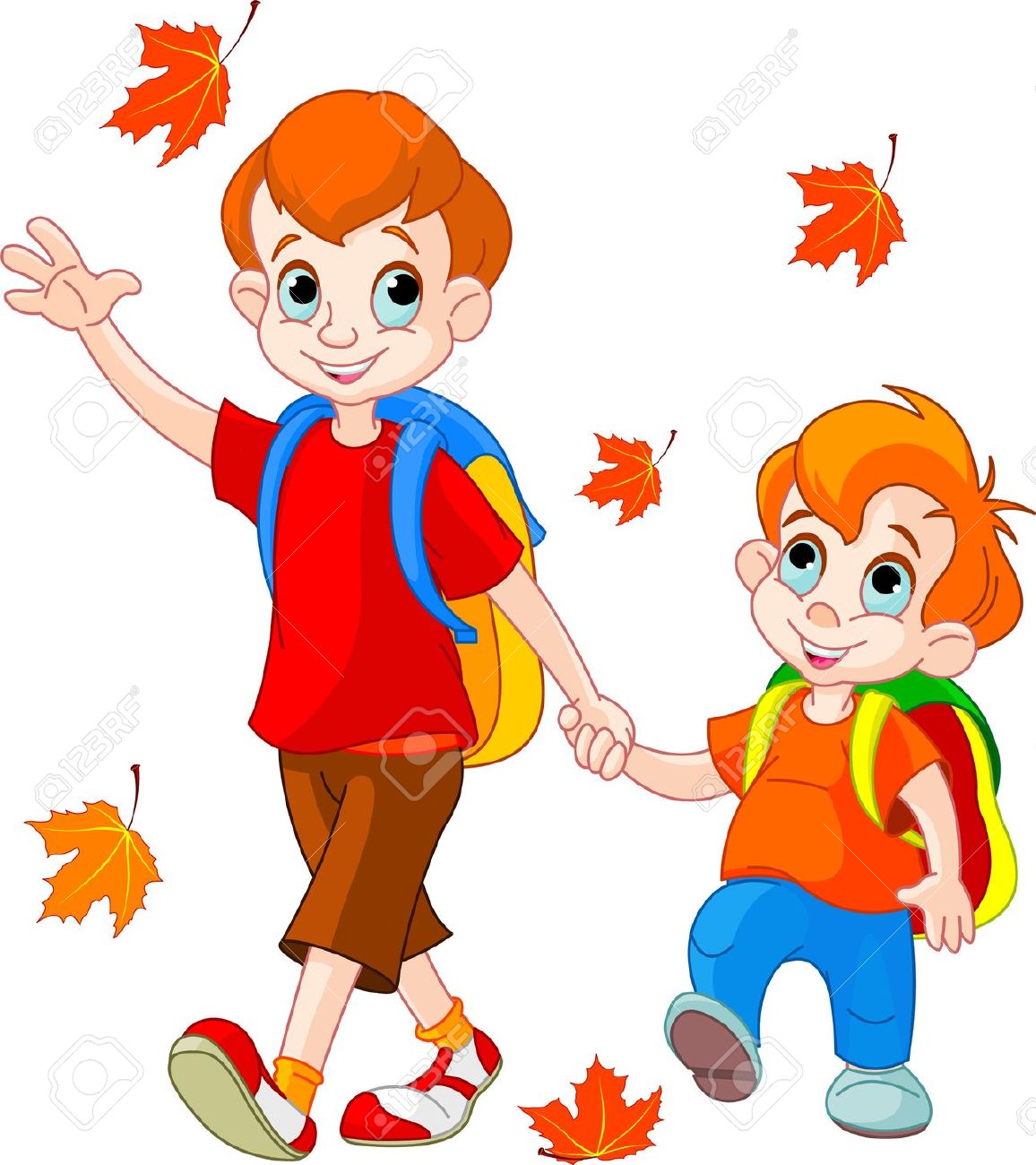 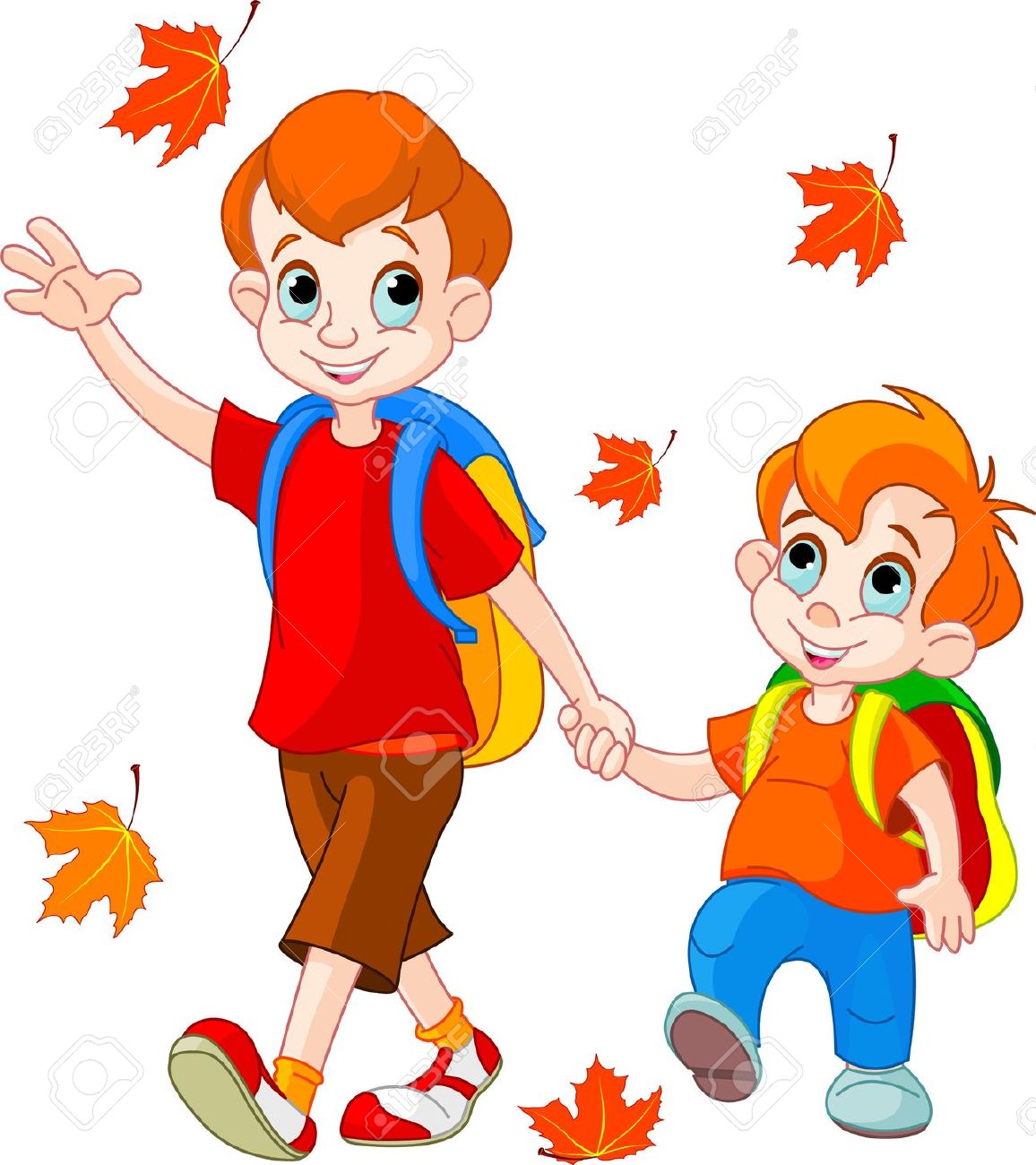 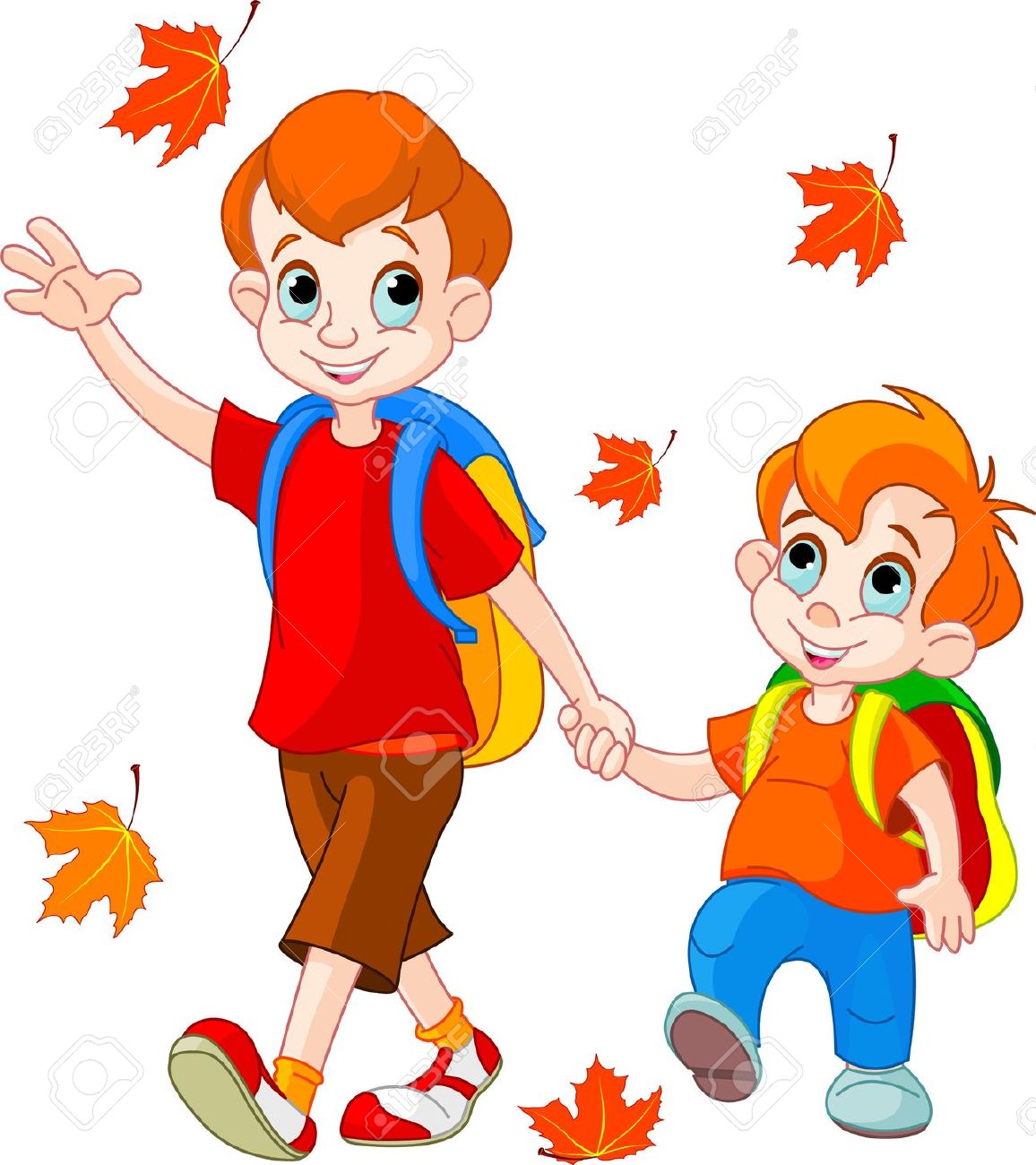 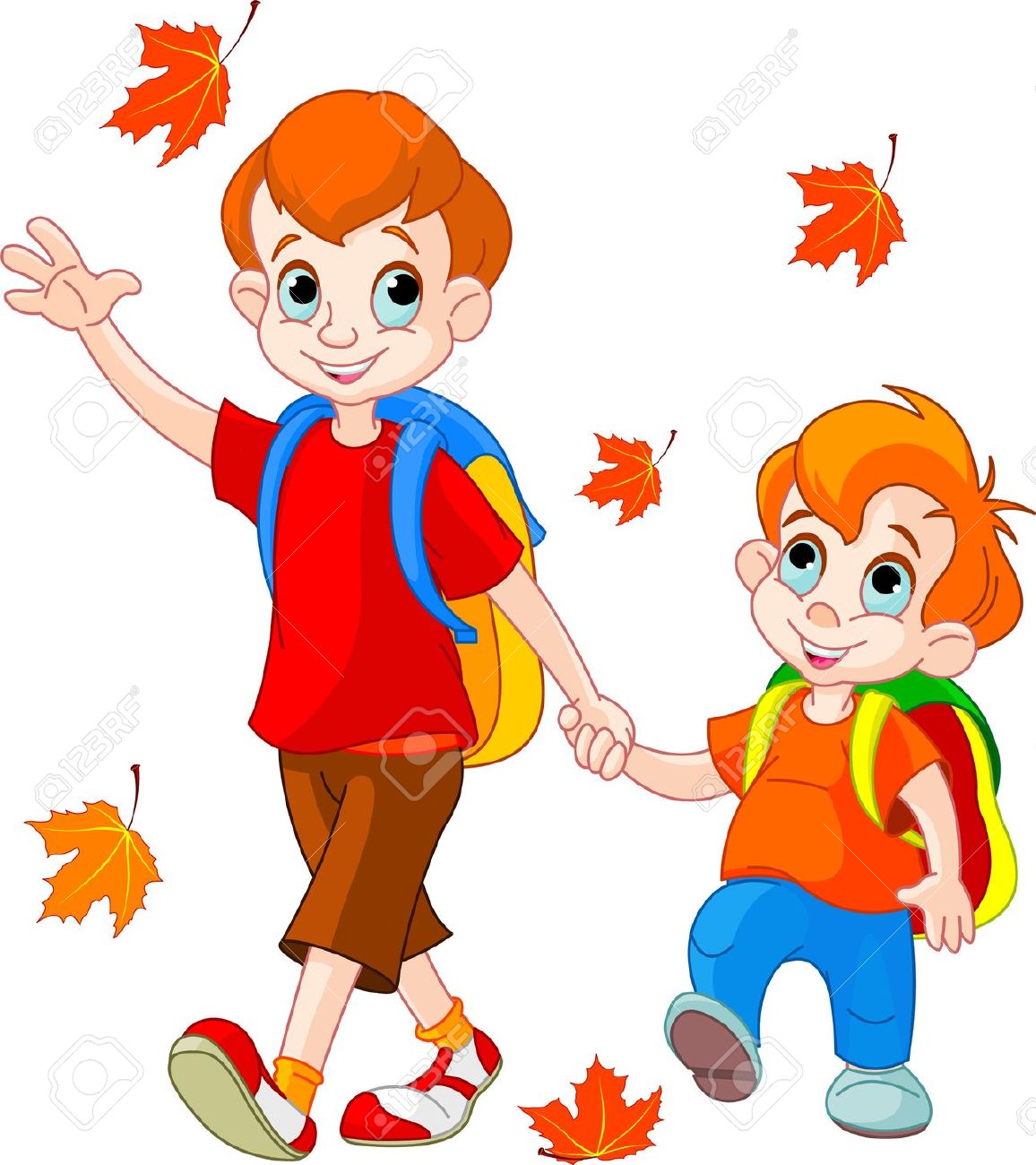 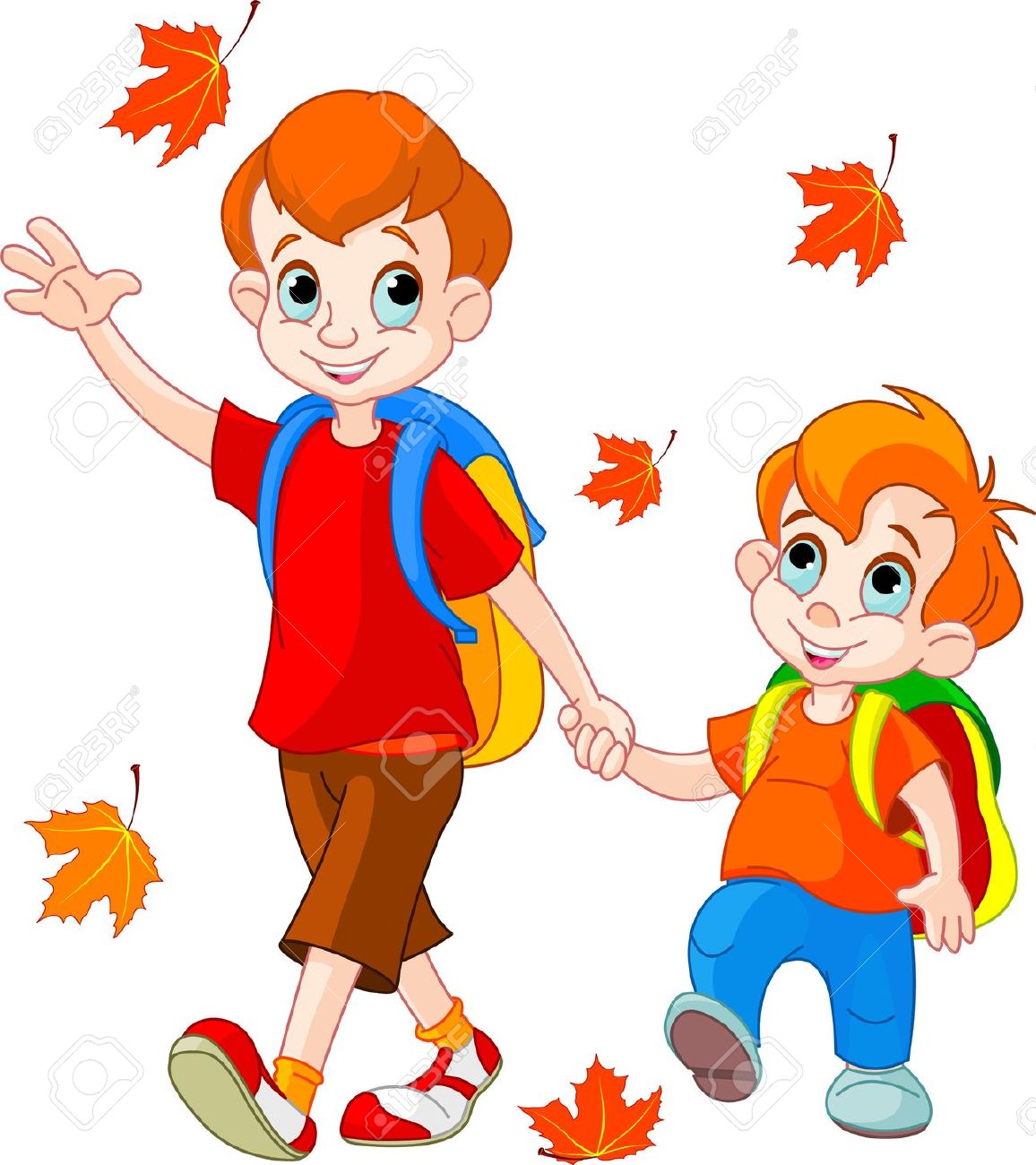 Скоро в школу!
Психологическая готовность
Психологическая готовность
Не возникает сама по себе, а формируется:
в игре;
в труде;
в общении и в 
непосредственно-образовательной деятельности
Социально-личностная готовность
Это принятие позиции школьника, умение общаться  и взаимодействовать
со сверстниками и взрослыми
Личностная готовность –
уважительное отношение к учителю, позитивное – к школе,  самому себе.
Позиция школьника
Это готовность к принятию  школьных правил, определённого круга новых прав и обязанностей. Ориентация в   общении   с учителем на    существующие
   нормы и правила.
Важный аспект личностной готовности
Умение войти в детское общество, действовать  совместно с другими, уступать или отстаивать свою точку зрения.
Личностная готовность
Желающего судьба ведет, нежелающего тащит.
                            Латинская пословица
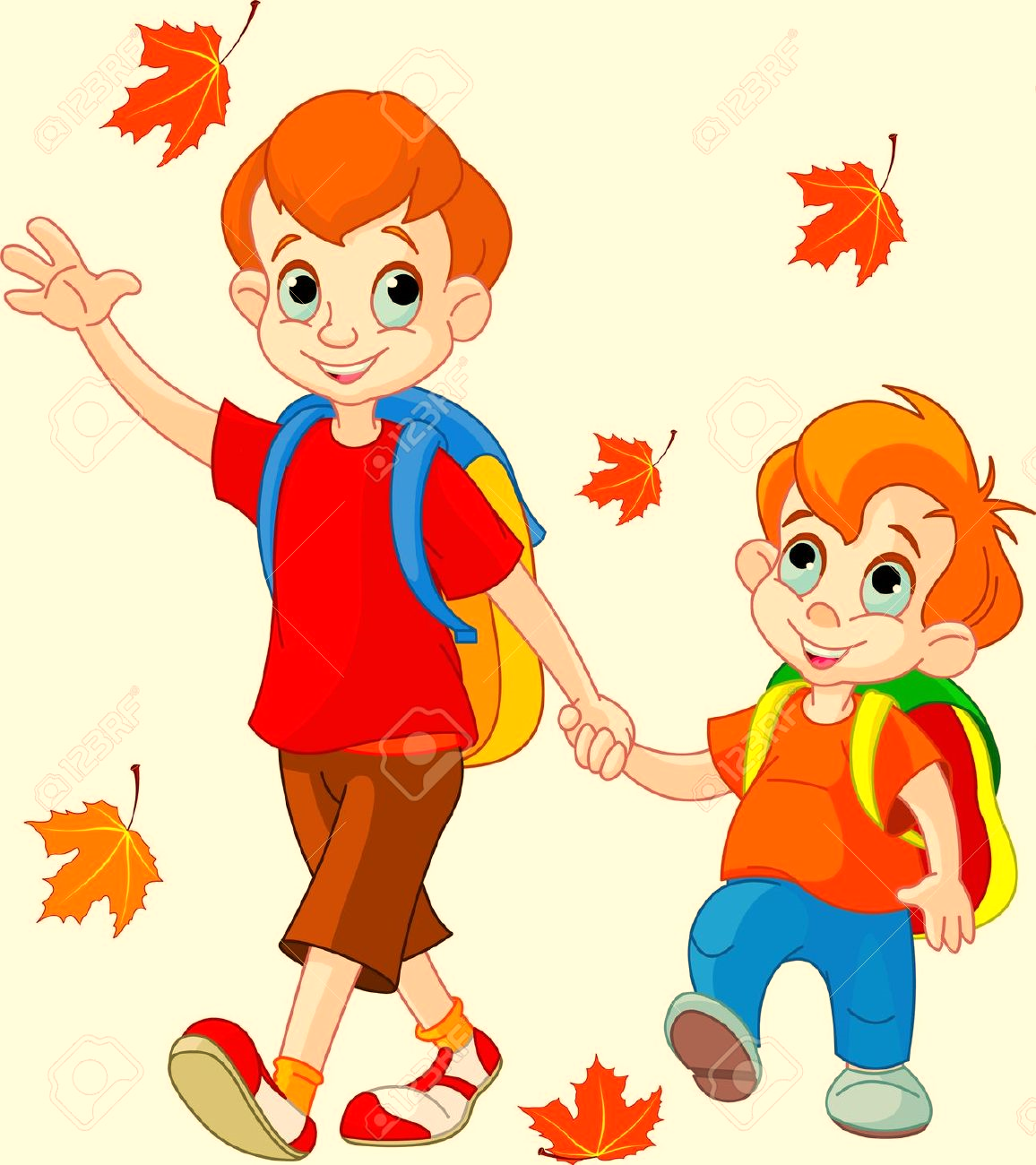 Это и мотивационная зрелость, т.е. желание идти в школу, учиться
Личностная готовность
Большинство детей      школа привлекает внешними атрибутами, потому что о школе они знают   немного        (позиционный
   мотив).
Мотивационная  зрелость
Особое значение для успешного обучения играет познавательный интерес, любознательность 
   ( учебный мотив).
Мотивационная  зрелость
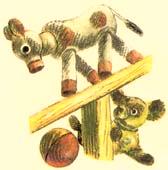 На первых порах обучения   в школе действенны игровые мотивы.
Мотивационная  зрелость
Желание получить«5»,
    похвалу, 
    одобрение.
Интеллектуальная готовность
Запас знаний об окружающем мире,  широкий кругозор, понимание основных закономерностей, потребность узнавать новое, умение учиться у взрослого.
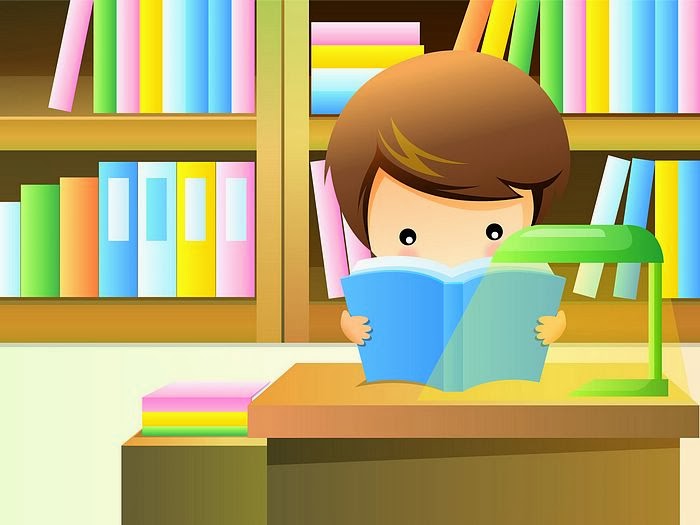 Эмоционально-волевая готовность
Это положительное отношение к  учебной деятельности, стремление преодолеть трудности, достигать положительных результатов, вступать в контакт с новыми людьми.
Эмоционально-волевая готовность
Умение контролировать свои эмоции и поведение
Предварительные результаты ГОШ
Как подготовиться к школе
Хвалите ребёнка за любые достижения, даже незначительные.
Терпимо относитесь к недостаткам и промахам ребёнка.
Исключите из общения с ребёнком окрики и резкость.
Приучите его к самостоятельности: одеваться, завязывать шнурки, убирать за собой  игрушки, собирать портфель и пр.
Учите ребёнка:
удерживать внимание  на деятельности до
  10-15 минут;
ориентироваться в пространстве и на листе бумаги(право, лево, над, под  и пр.);
считать до 10 и обратно;
 сравнивать предметы по величине;
устанавливать  логические связи. Развивайте кругозор, мелкую моторику.
Учите азбуку, сливать буквы в слоги, делить слова на слоги, слушать и пересказывать сказки.
Помните:
 хорошее здоровье  ребёнка – залог успешного обучения в школе. 
 Обучайте ребёнка , играя.
«Мозг, хорошо устроенный, стоит больше, чем мозг, хорошо наполненный» (Монтень).             
«Для нормального развития детям необходимо, чтобы их слышали» (Т.Маджи).  
Если ребенок ошибается, ему больше нужна помощь, чем выговор или наказание                ( М.  Коллинз).
Использованы в презентации  Интернет-источники ( Яндекс. Картинки. 20.02.2016)
25 mb.ru                      Boombob.ru
900 igr.ru                      Psiholog – 64.ru
Uhtagrad.ru
L fotohomka.ru 
Iveintemet.ru
Удачи в воспитании детей!
©  педагог-психолог  Вишнякова Т.П., 
      МДОУ Некоузский детский сад №3